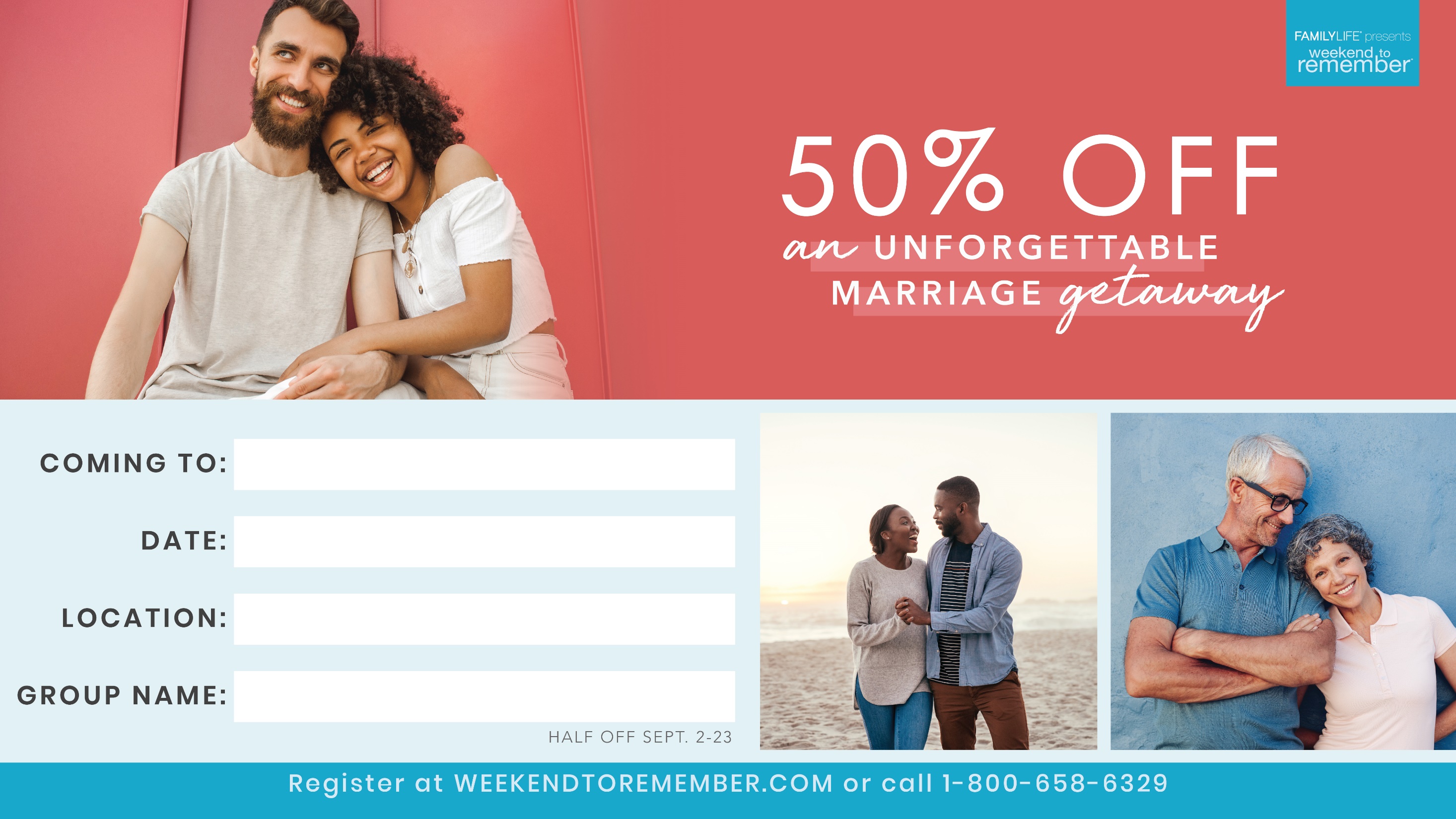 [CITY]
[MONTH, DAY, & YEAR]
[HOTEL]
[PUT GROUP NAME HERE]